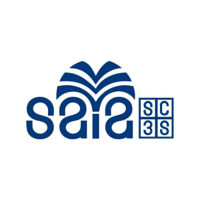 Ako napísať životopis a motivačný list
KOMU HO POSIELAM?
O ČO SA UCHÁDZAM ?
PREZENTUJEM SEBA 
Aké musia byť dokumenty?
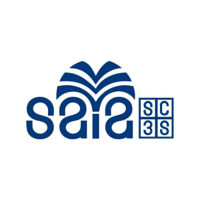 Zrozumiteľné: jasné, stručné, jednoduché
Prehľadné a ľahko čitateľné
Zamerané na cieľ (získať prácu, štipendium)
Aktuálne (k dátumu podpisu, k dátumu odoslania )
Pravdivé (možnosť overenia!)
Pravopisne správne
Dokumenty sú mojou VIZITKOU 
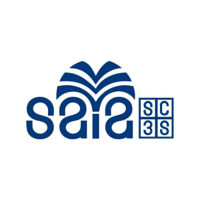 Ako začať?
Prečítať si požiadavky (získania štipendia/grantu/brigády/práce)
Spíšte svoje silné a slabé stránky (pomôže to pri písaní životopisu aj motivačného listu)
Prečítajte si rady a odporúčania
    Napr.: http://www.stipendia.sk/sk/main/rady-pre-uchadzacov/#_zivotopis
Pozrite si vzory na internete  (ISTP, PROFESIA, ...)
Venujte písaniu  
   dostatok času a pozornosti!!!
Čo je to životopis?
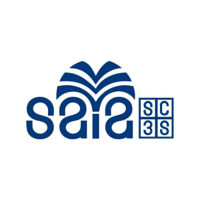 Curriculum Vitae = životná kariéra, beh života
Skratka, často používaná „CV“
V USA a Kanade sa možno stretnúť s názvom „RESUMÉ“
Životopis je stručný opis akademického a profesionálneho života, slúžiaci ako príloha k žiadosti (o prijatie na štúdium, prijatie do zamestnania  a pod.)
Čo obsahuje životopis?
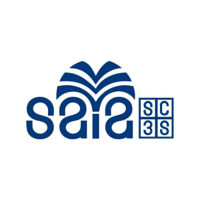 Osobné údaje: meno, adresa, telefónne číslo, e-mail, dátum narodenia, fotografia
Vzdelanie:  názov školy, adresa školy, odbor..., od-do, skúška – ktorou sa vzdelanie ukončilo
Profesionálne skúsenosti: pozícia, od-do, názov organizácie/firmy = zamestnávateľ, popis činnosti (práca, brigáda)
Osobné zručnosti: znalosť cudzích jazykov, vodičský preukaz, znalosť počítačových programov, rôzne certifikáty, dobrovoľnícke aktivity
Záujmy: napr. knihy, šport, cestovanie, fotografovanie...
Odporúčania: kto môže a je ochotný poskytnúť kladné referencie
Dátum, podpis
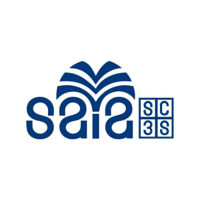 Čo obsahuje motivačný list?
Osobné údaje: Meno, adresa, kontakt
Odkiaľ mám informácie o ponuke
Prečo ma ponuka zaujala
Prečo som ja ten najlepší kandidát?
Vzdelanie, skúsenosť, prax, silné stránky, jazykové schopnosti...
Dôvody, osobný prínos, motivácia, perspektíva 
Záver v motivačnom duchu
Dátum, podpis
Na záver
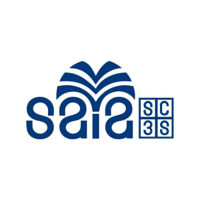 Prečítaj si dokumenty po napísaní (sústreď sa najprv na vzhľad, potom na gramatickú správnosť, potom na obsah a pravdivosť informácií.
Potom si ešte raz prečítaj požiadavky. Splnil/a si ich podľa Tvojho názoru?
Popros  2-3 kamarátov alebo niekoho známeho, aby si prečítal požiadavky (štipendia, grantu, pracovnej ponuky) a potom aby si prečítal napísaný životopis a motivačný list.
Prijali by Ťa? Udelili by Ti na základe toho štipendium / grant? Ak áno, stačí ich odoslať a čakať ...
Aj v prípade zamiuetnutia si treba pýtať spätnú väzbu. Pomôže pri ďalšej agende.
Zaujímavé linky - životopis
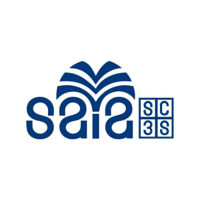 https://europass.cedefop.europa.eu/sk/documents/curriculum-vitae
http://www.profesia.sk/napisat-zivotopis/
https://www.istp.sk/europsky-zivotopis?gclid=CPSVk9Kb0M8CFcEp0woddy8Fjw
http://www.zivotopis-online.sk/
https://portal.mpsv.cz/eures/prace/zivotopisy
http://www.studentservis.sk/vzorove-dokumenty/zivotopis/
Zaujímavé linky – motivačný list
http://www.profesia.sk/kariera-v-kocke/motivacny-list/?gclid=CJirkd6p0M8CFVW4Gwode94LXQ
https://www.grafton.sk/pre-uchadzacov/karierna-zona/zivotopis-a-motivacny-list/ako-napisat-motivacny-slash-sprievodny-list
http://www.studentservis.sk/vzorove-dokumenty/ml/ 
http://www.zivotopis-online.sk/tlacivo-vzor/motivacny-list/ 
http://www.agentura-jaspis.sk/ako-napisat-motivacny-list/
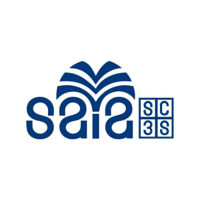